Exoplanety, atmosféry a jejich měření
Michal Koutný
Planeta vs exoplaneta
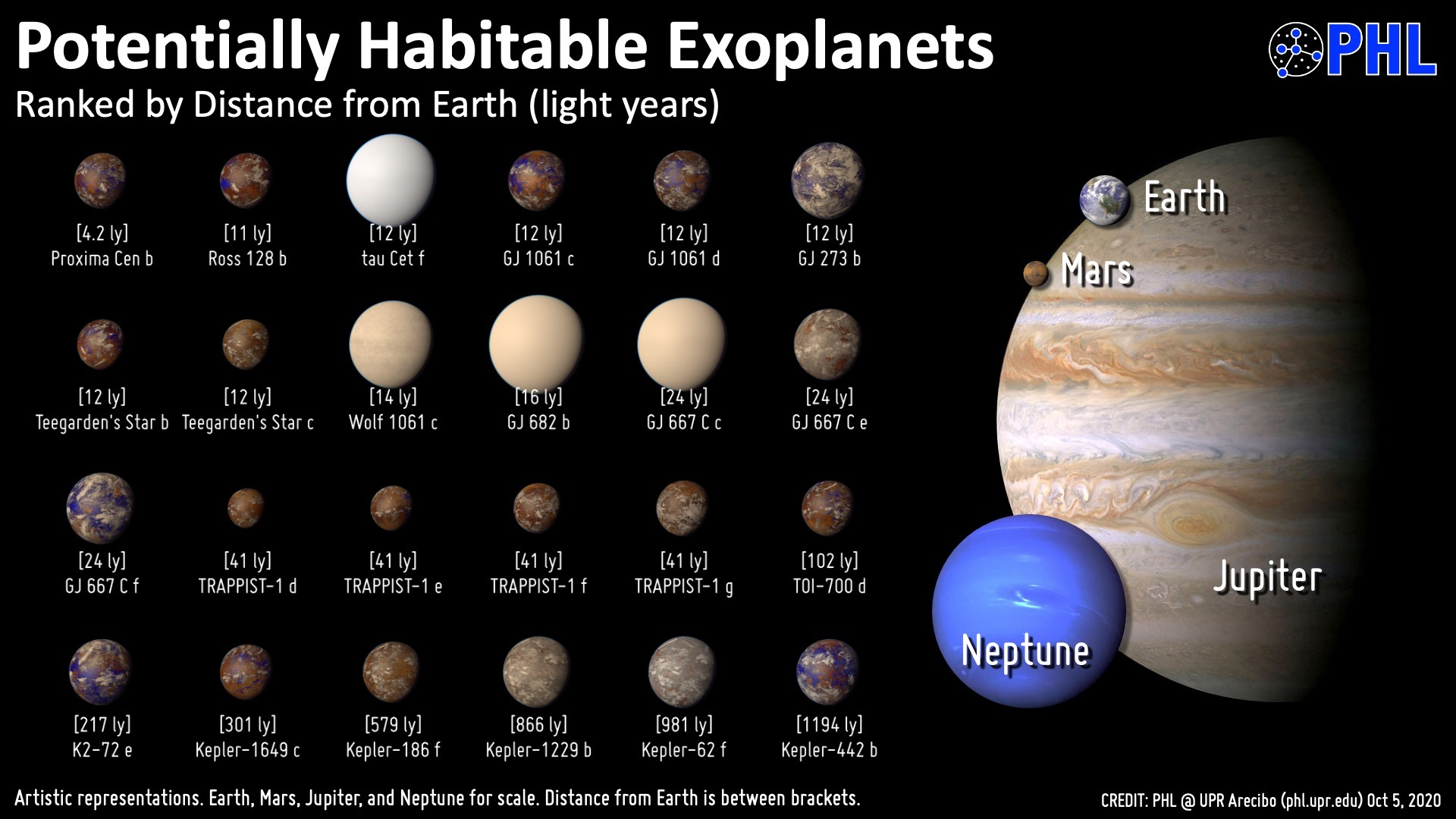 Konference 2006 v Praze – klasifikace planet, tři podmínky
Oběh kolem Slunce
Hydrostatická rovnováha
Gravitační dominance ve svém okolí
Exoplanety obíhají jiné hvězdy než Slunce
Metody detekce exoplanet
Transitní fotometrie
Při přechodu exoplanety před její hvězdu dojde k ůtlumu intenzity spektra
Radiální rychlost hvězd
Gravitačním taháním exoplanet se mění rychlost hvězd vůči Zemi
Posun spektra – Dopplerův jev
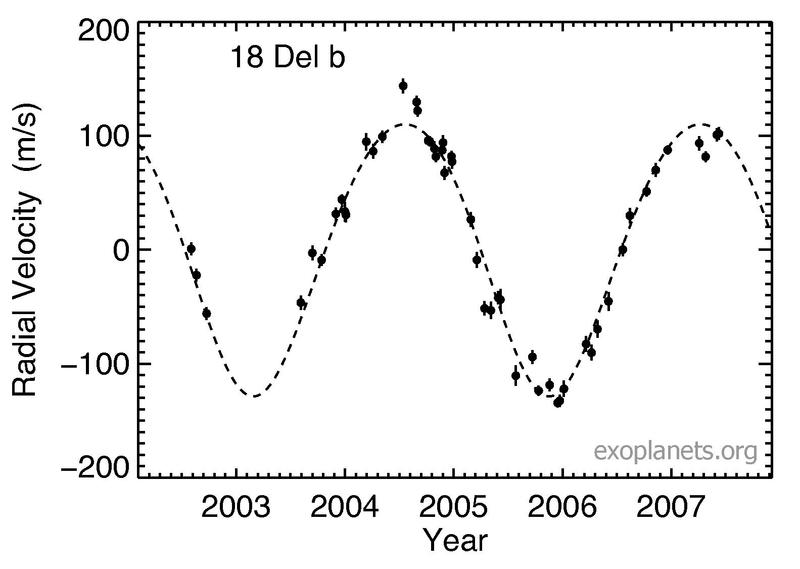 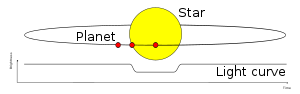 Detekce exoplanet
Klasifikace exoplanet
Terrestrické
Superzemě
Plynní obři
Neptunovské
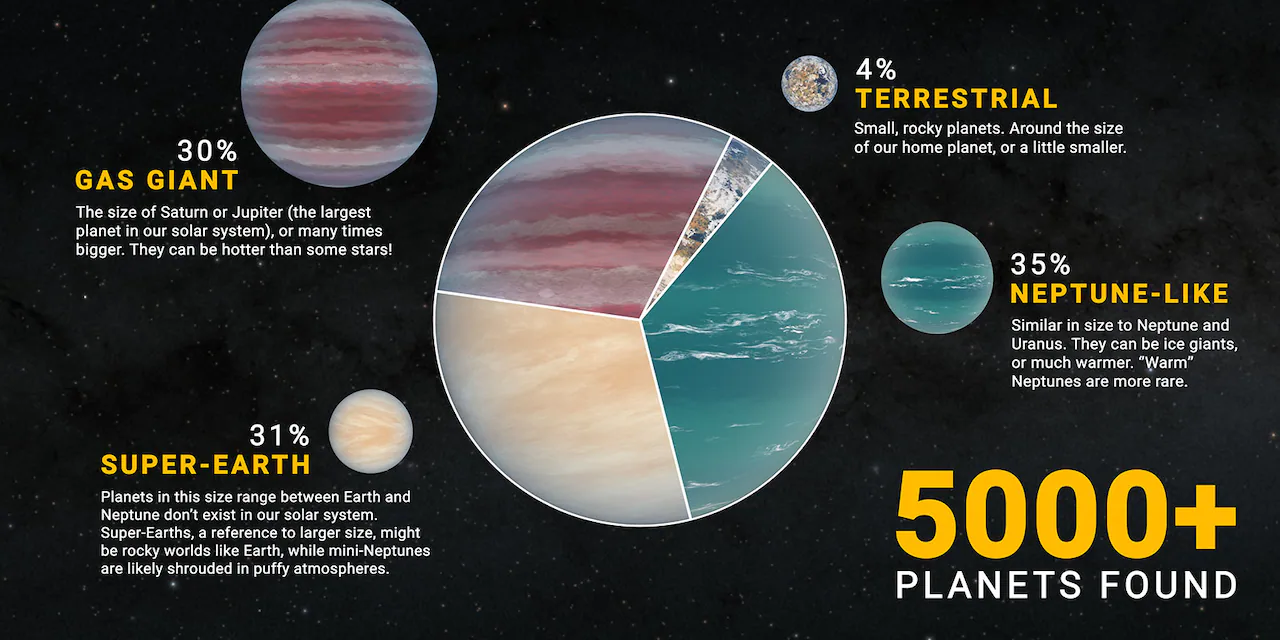 Spektrum hvězd (Slunce)
Vyzařování absolutně černého tělesa
Historický fyzikální problém, vyřešil Max Planck kvantováním elmag. zaření
Absorpční čáry ve spektru
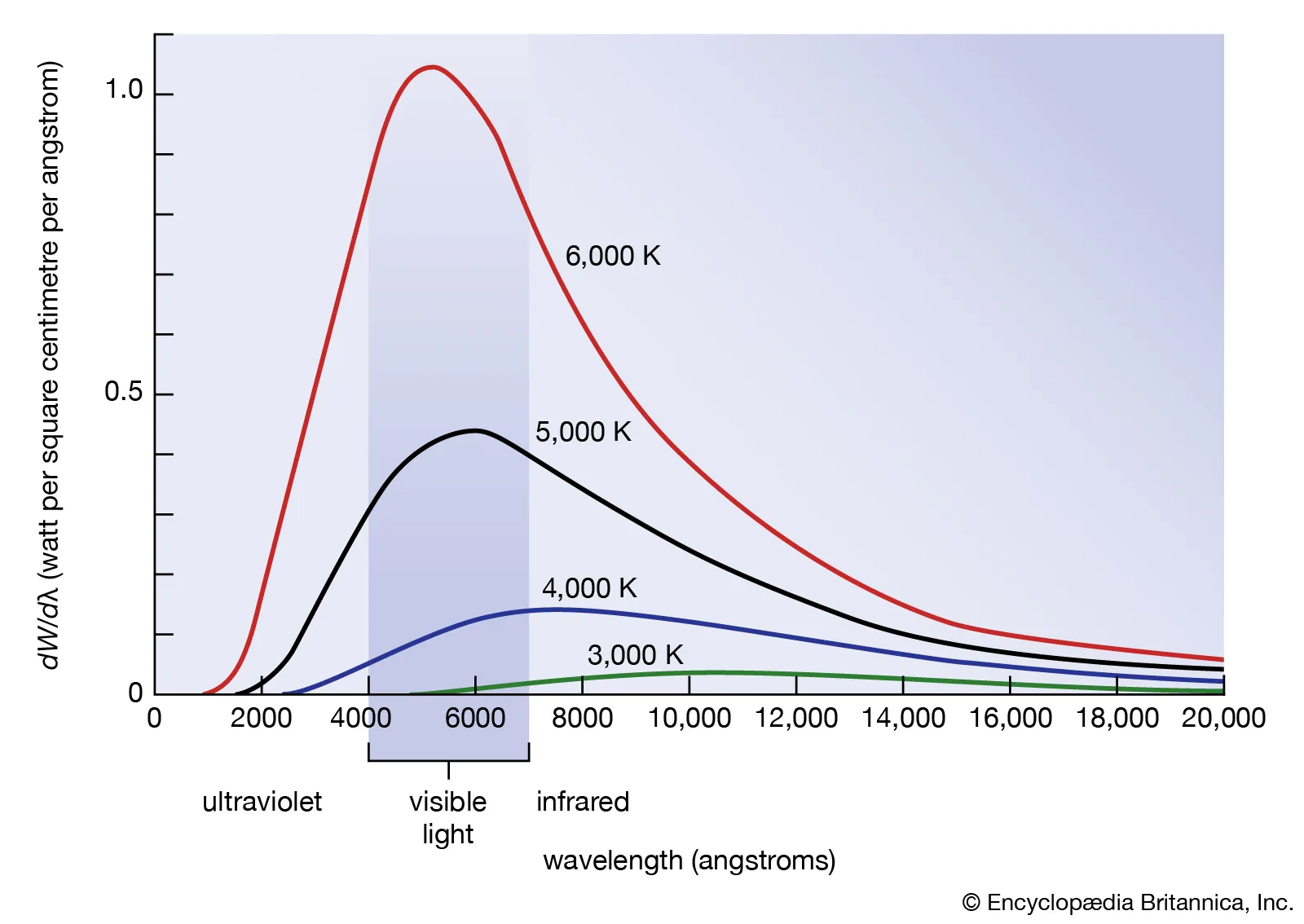 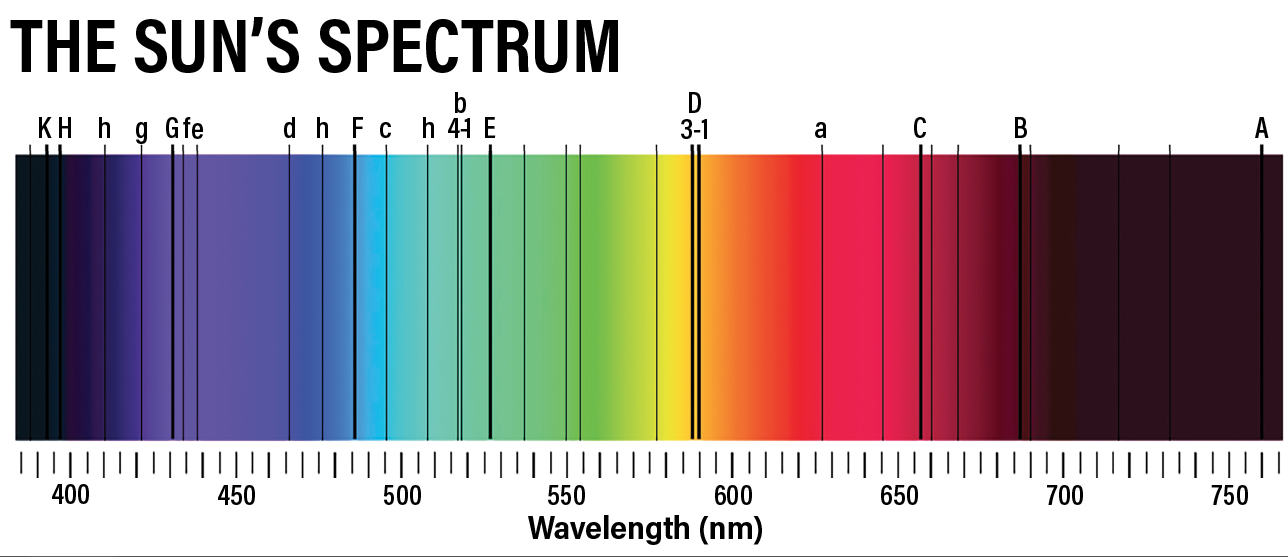 Skutečné spektrum
Fyzikální model vs reálné spektrum
Problém komplexnějších systému - molekul
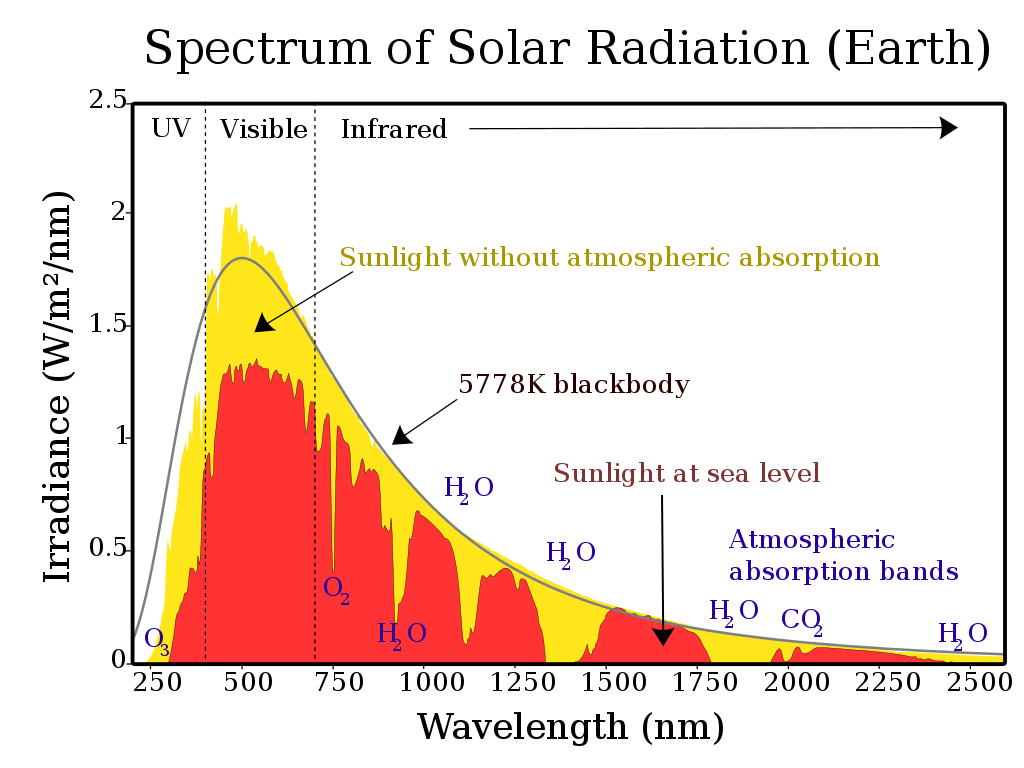 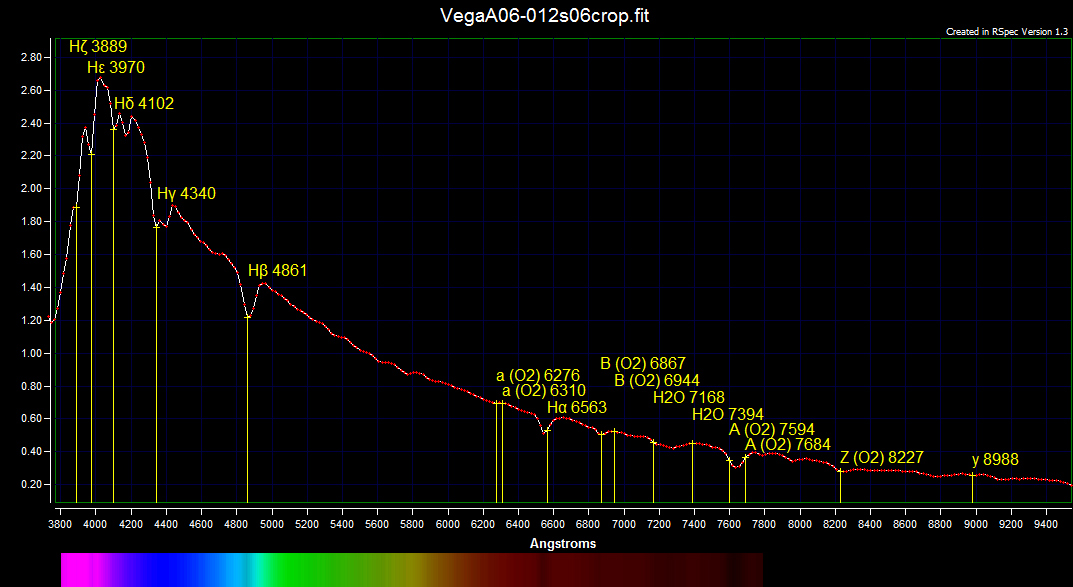 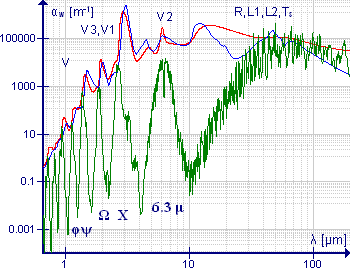 Spektra molekul
Komplexnější systém – více než emisní čáry
Tellurická kontaminace
Absorpční čáry
Excitace elektronů
Rotační spektrum
Vibrační spektrum
Vibrační rotační spektrum 
HITRAN spectroscopy database – 37 000 spektrálních čar pro plynné H2O
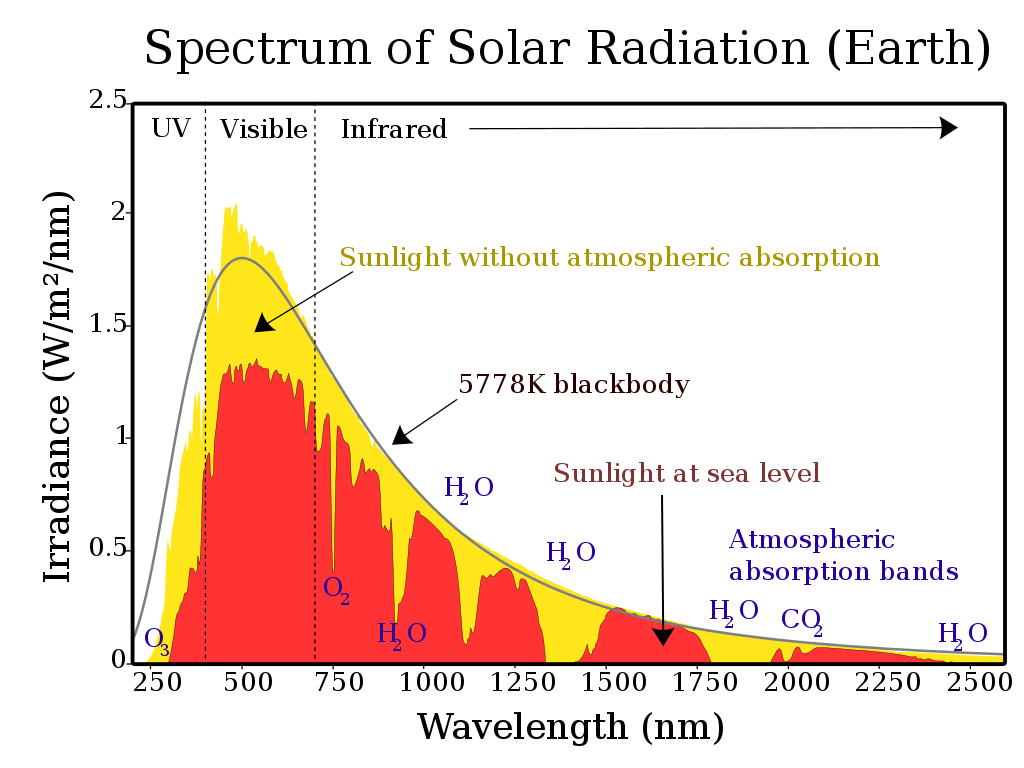 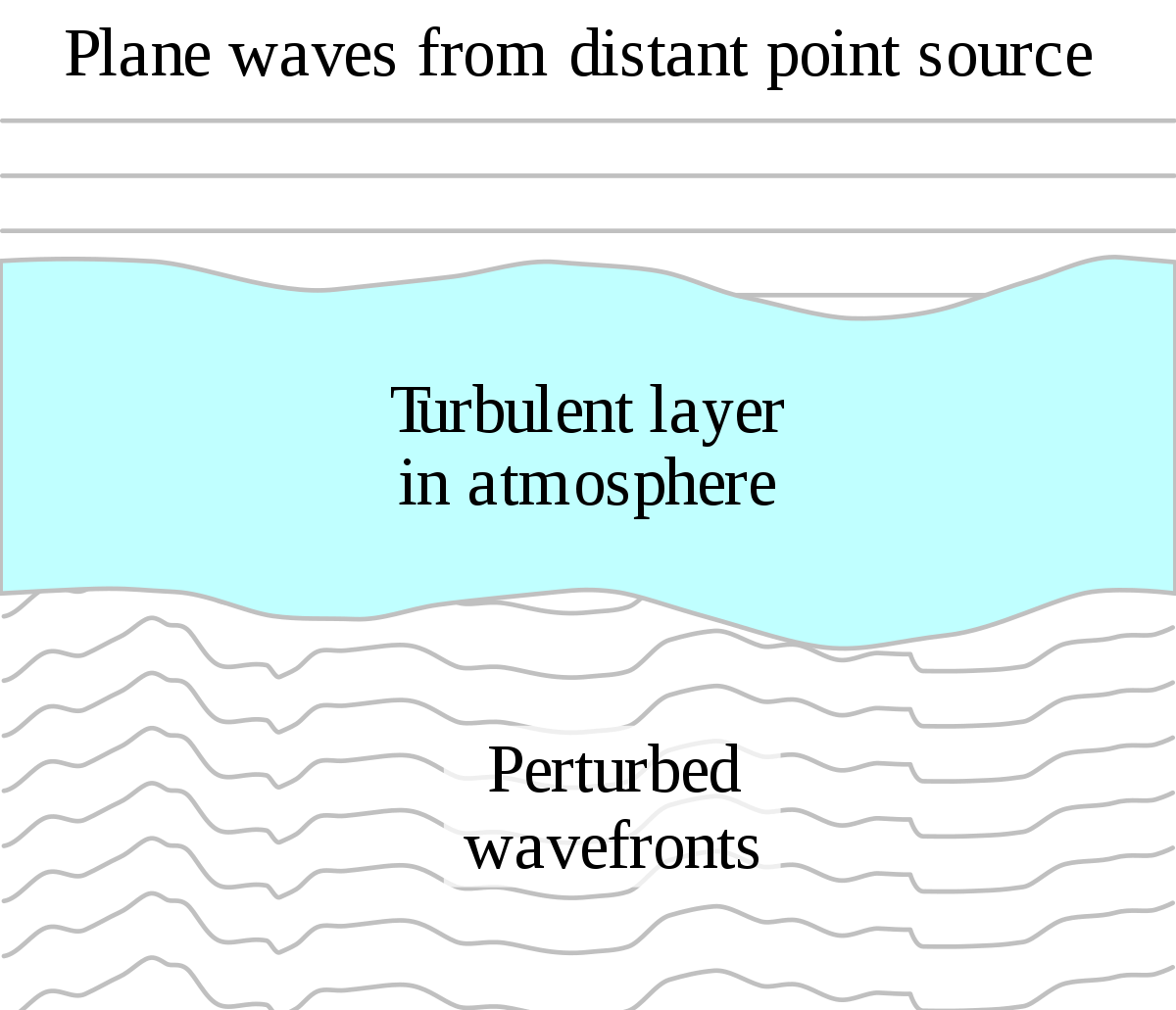 Pozemské pozorování
Kromě komplexnějších absorpčních čar vadí i silná nestabilita atmosféry – proměnlivé podmínky
Světelně znečištění
Proměnlivá vlhkost
Turbulence
Teplotní gradient
Tlakové níže či výše
Oblačnost
Obecně utlumí intenzitu pozorovaného záření a rozruší homogenitu
Adaptivní optika
Rešení distorze kosmického záření atmosférou
Kompenzace v realném čase
Potřeba reference
Jasná stabilní hvězda
Umělá hvězda vytvořená pomocí laserů
Detekce atmosfér exoplanet
Hvězda – spektrum s různými emisními čarami
Kompenzované spektrum kvůli zemské atmosféře
Transit exoplanety před hvězdou
Rozdíl v pozorovaném spektru – údaj o složení atmosféry
Problém jsem značně proměnné hvězdy či systémy více hvězd
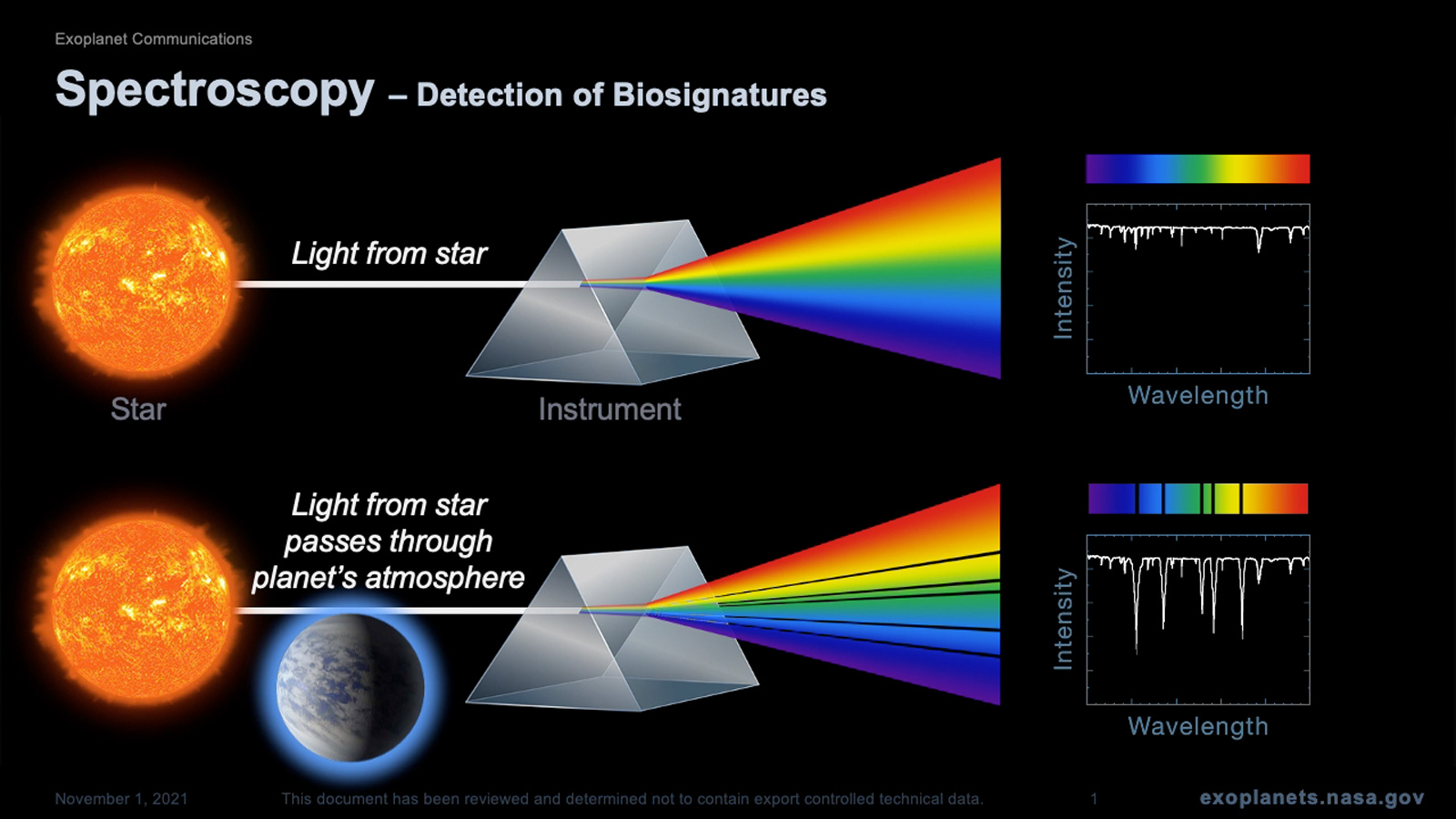 Kepler space telescope
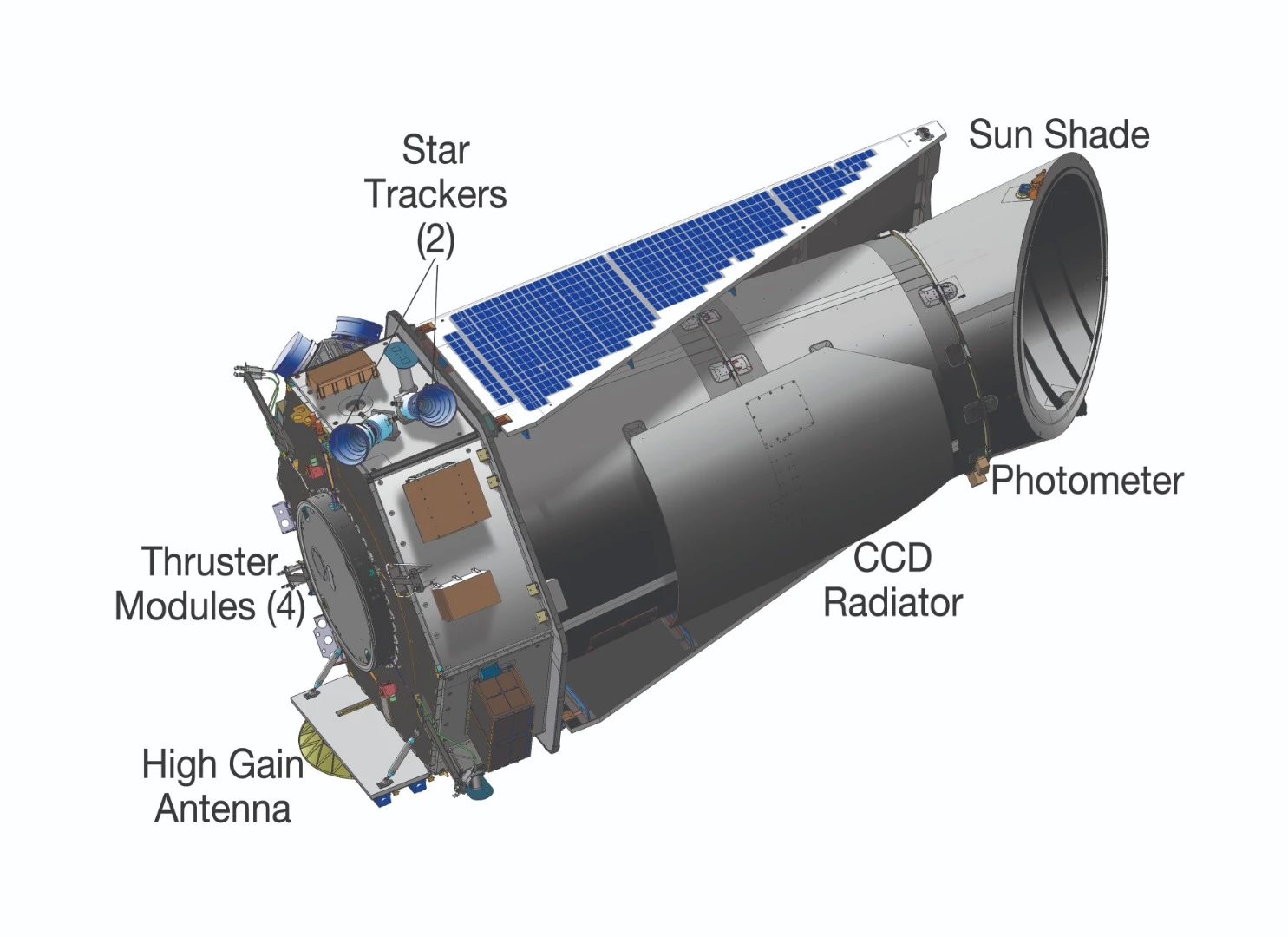 Photometer, který měřil intenzitu záření hvězd v čase
Záznamy hvězd, které prošly filtrovacím algoritmem byly poslány pro kontrolu na Zem
Okolí bylo proskenováno pro parazitické záření
Kandidáti exoplanet byly proměřeny i jinými systémy
Dnes 5000+ exoplanet
Děkuji za pozornostMichal Koutný